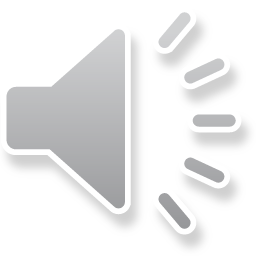 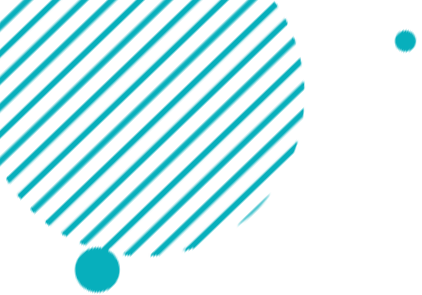 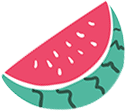 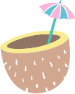 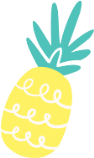 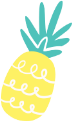 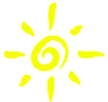 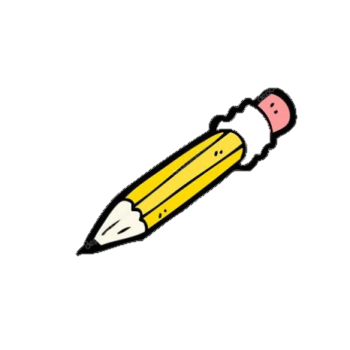 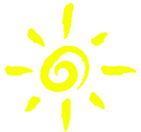 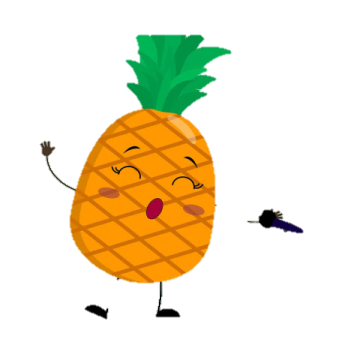 Products
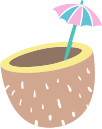 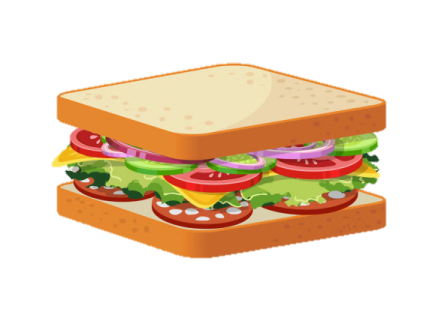 作者：林敏纯
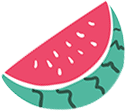 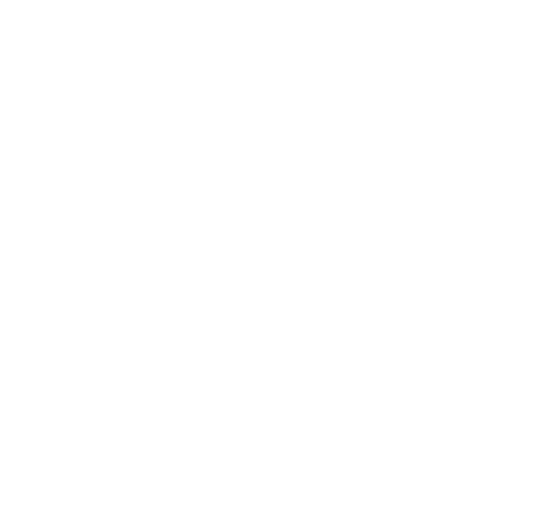 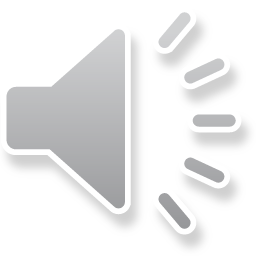 单位：华南师范大学外文学院
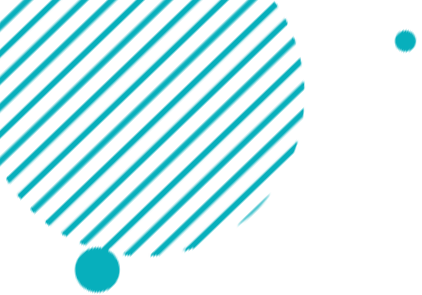 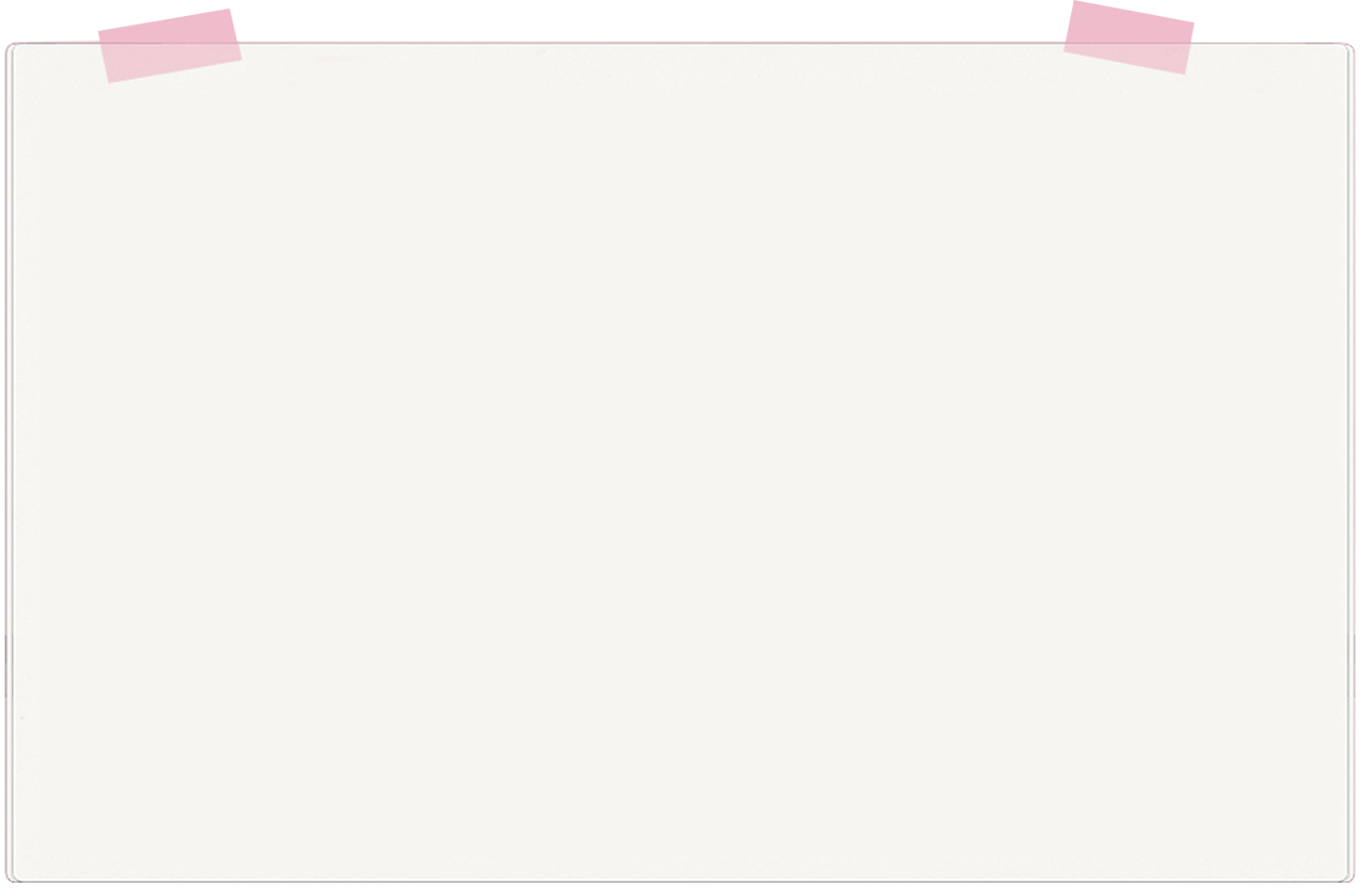 Unit 4 Let’s go shopping

Song: Shopping

Singer: Barenaked Ladies

教材：沪教版初中英语七年级下Unit4
      Let’s go shopping
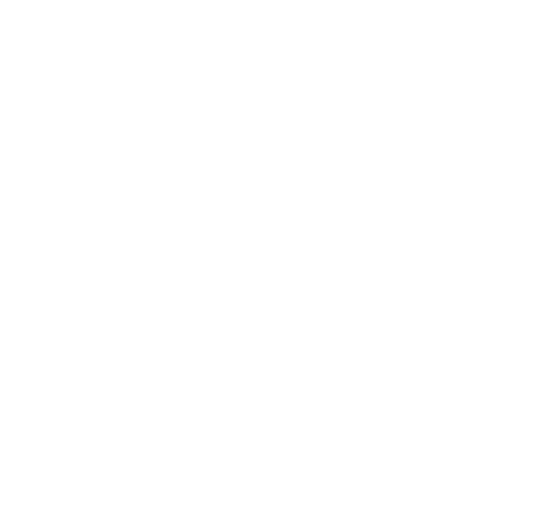 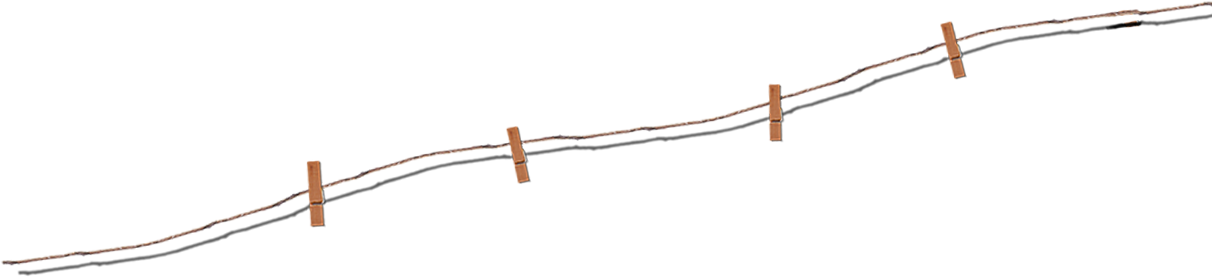 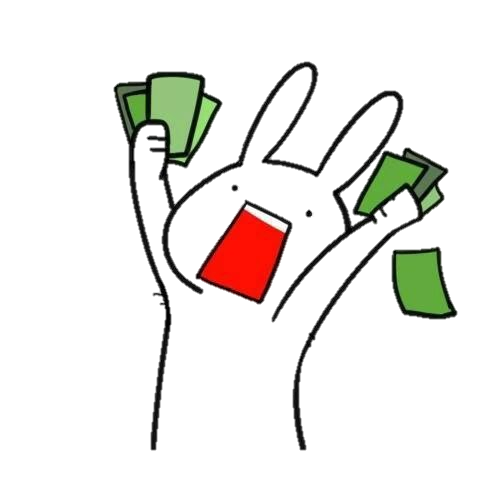 Shopping
Well you know that it's going to be alright
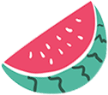 I think it's gonna be alright
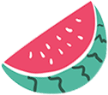 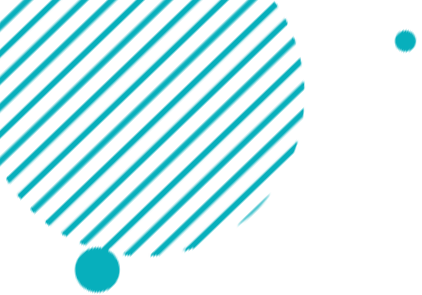 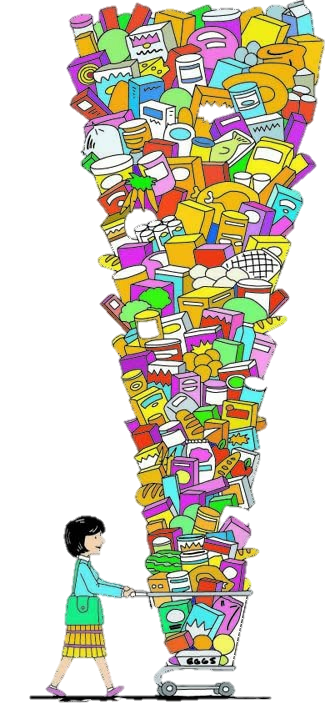 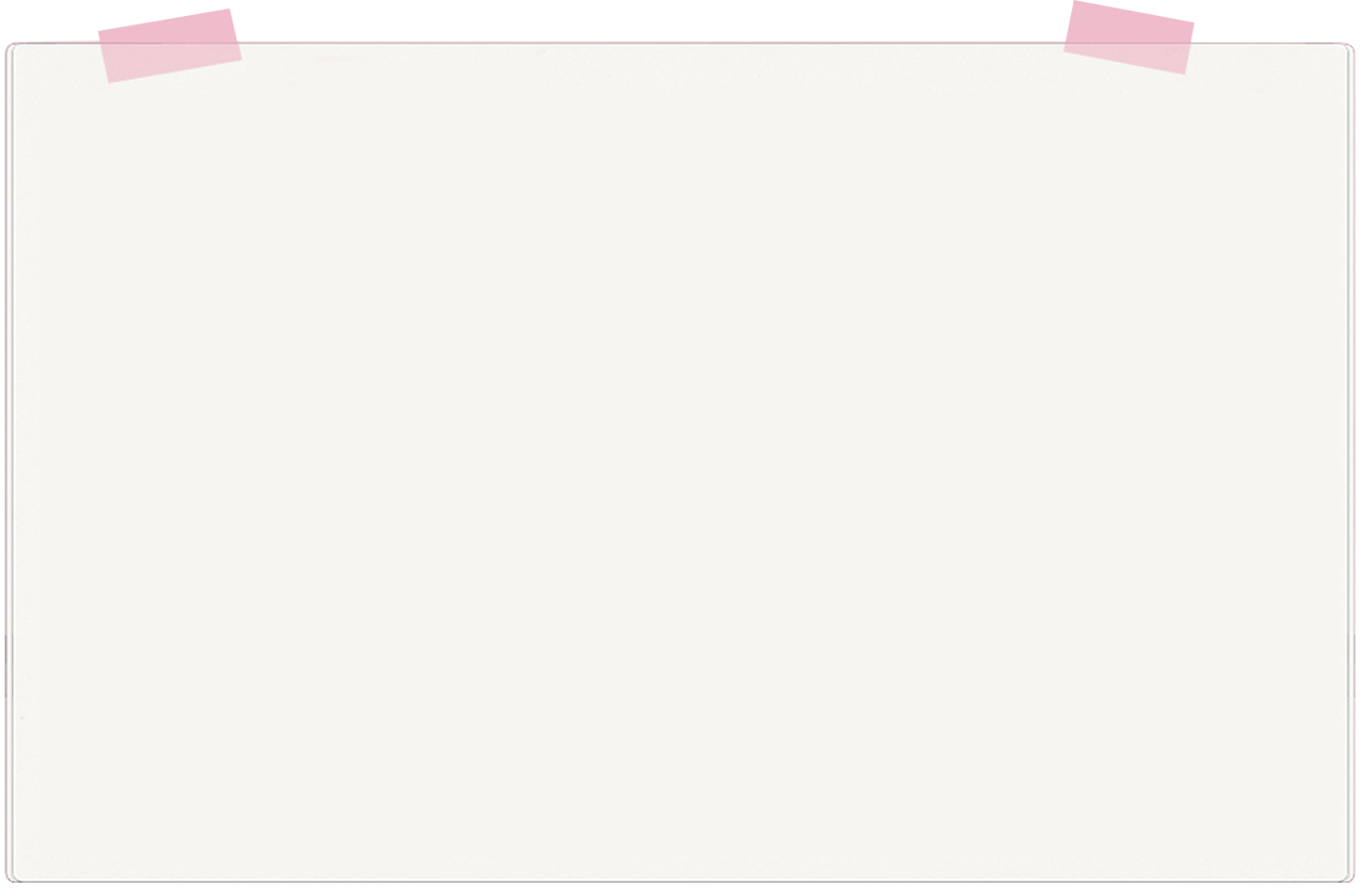 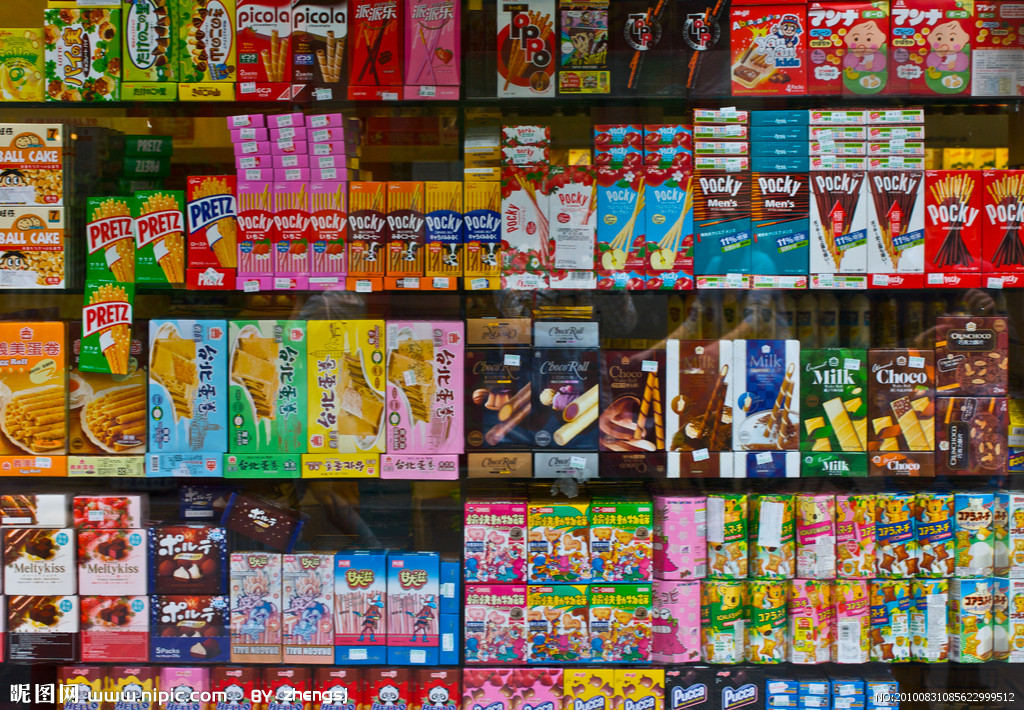 单击此处输入标题文本
PART
01
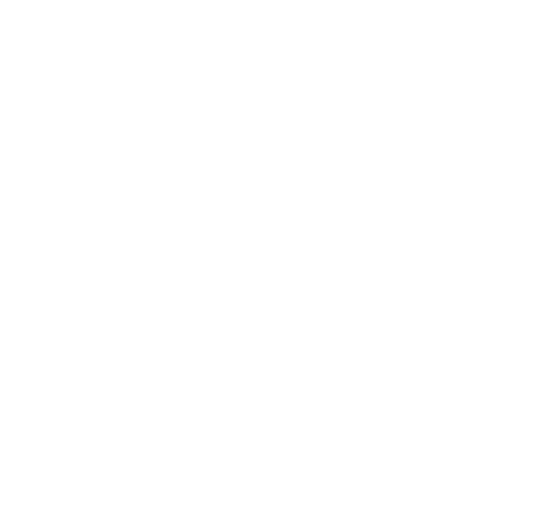 When we go shopping
Everything will always be alright
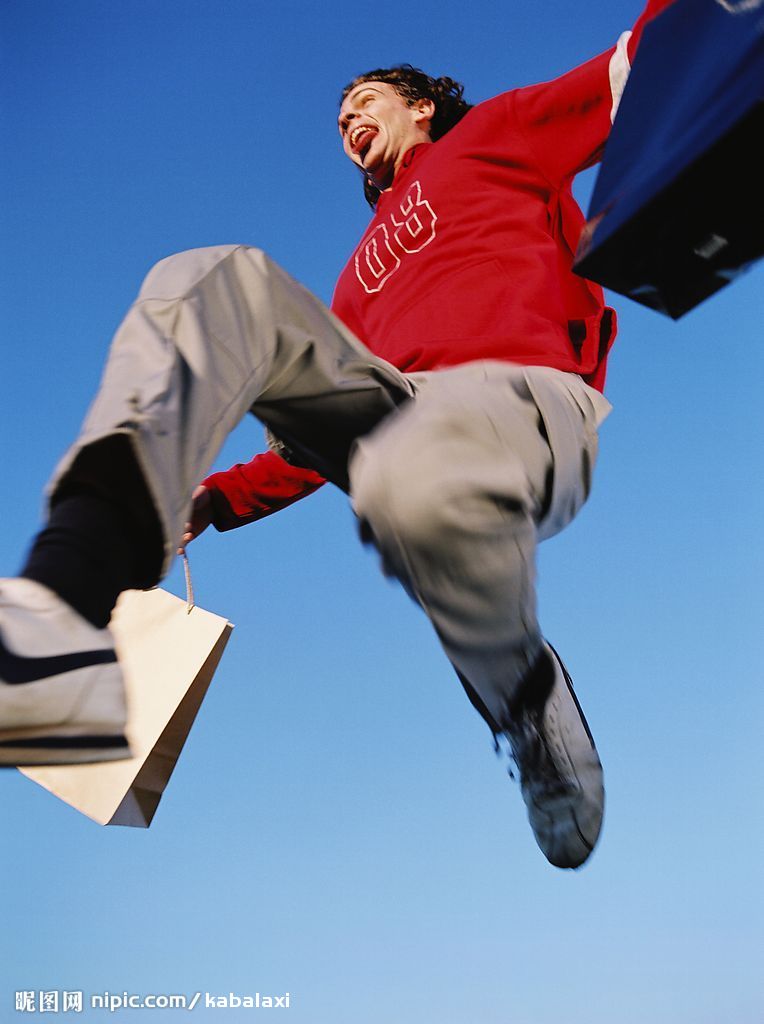 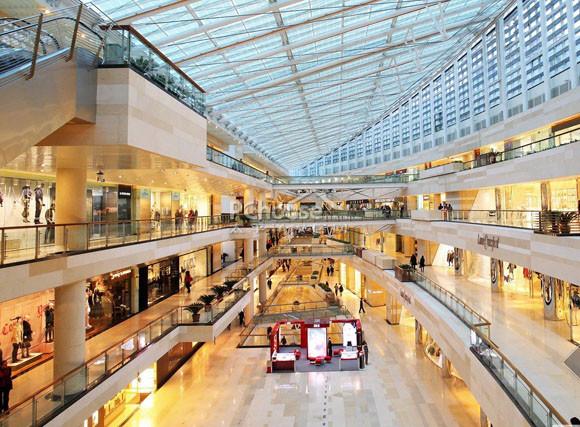 Well you know that it's going to be alright
When we go shopping
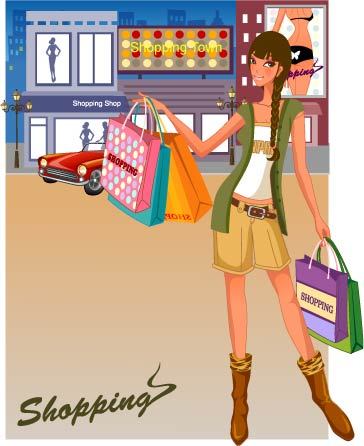 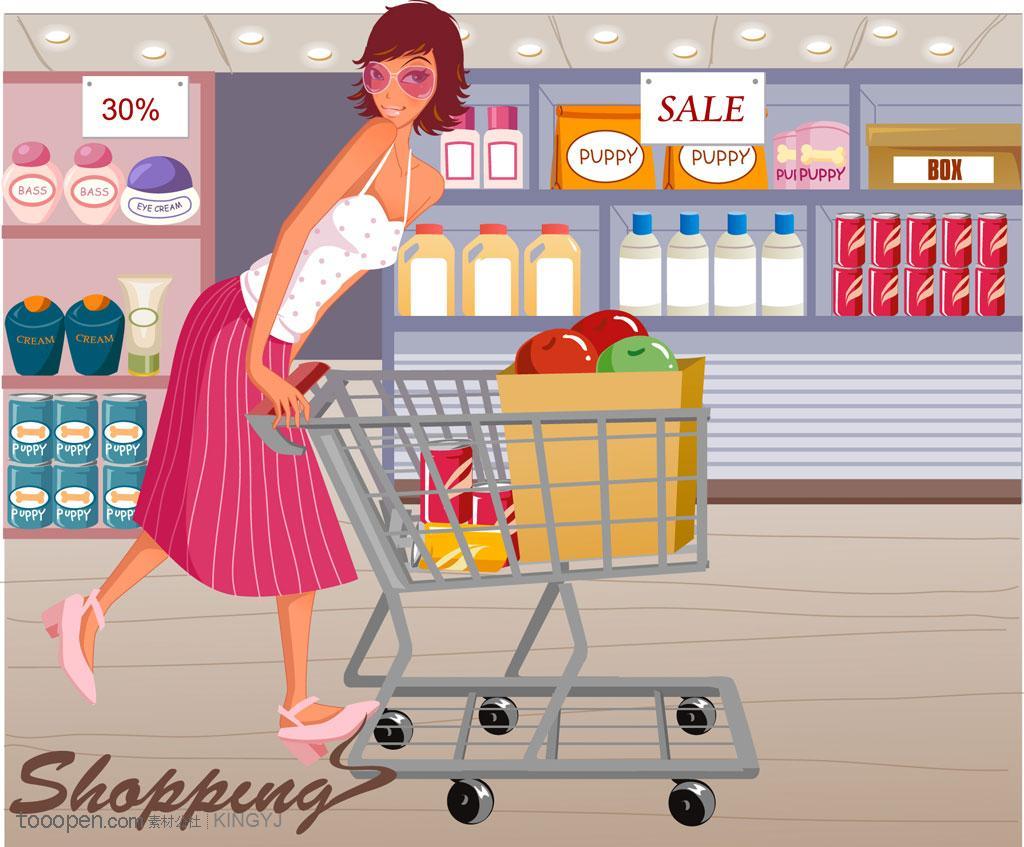 It's always lalalalala...
Shopping spree begin
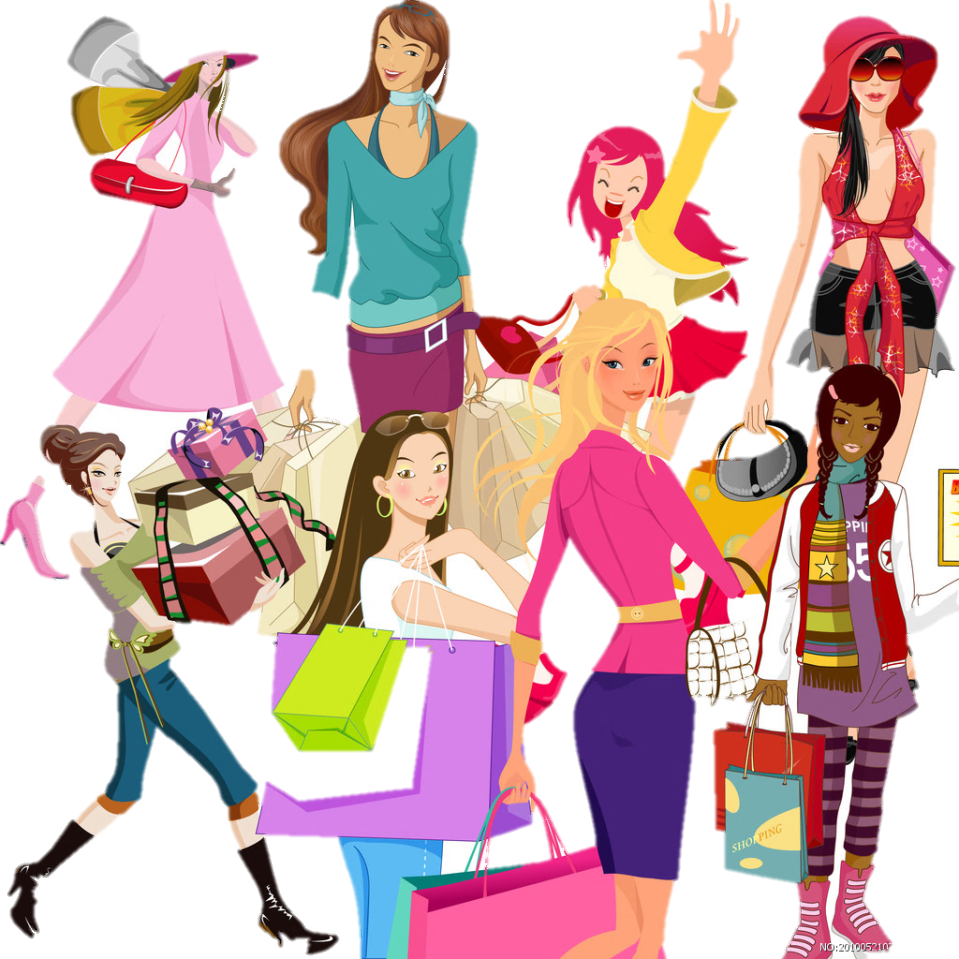 lalalalala...
Everybody wins
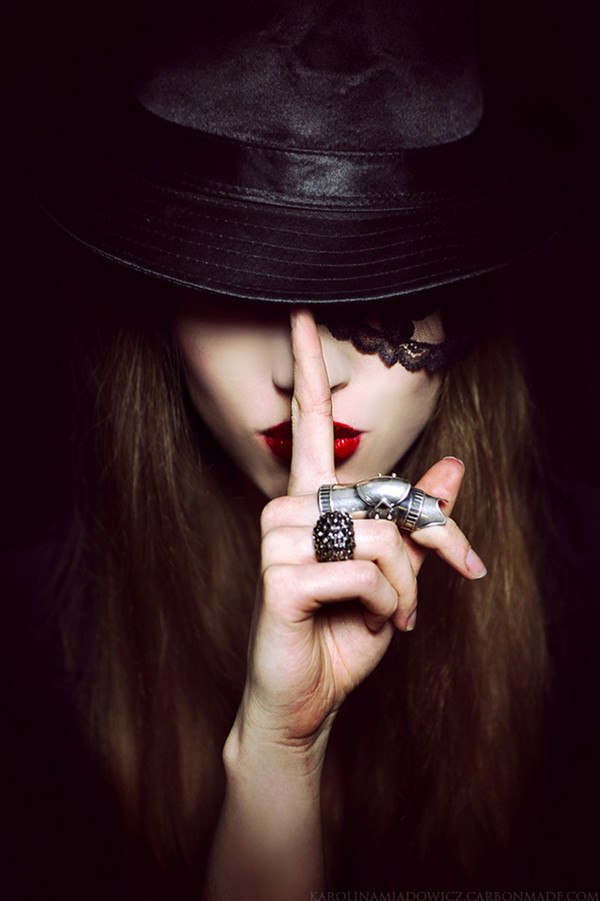 So shut up...
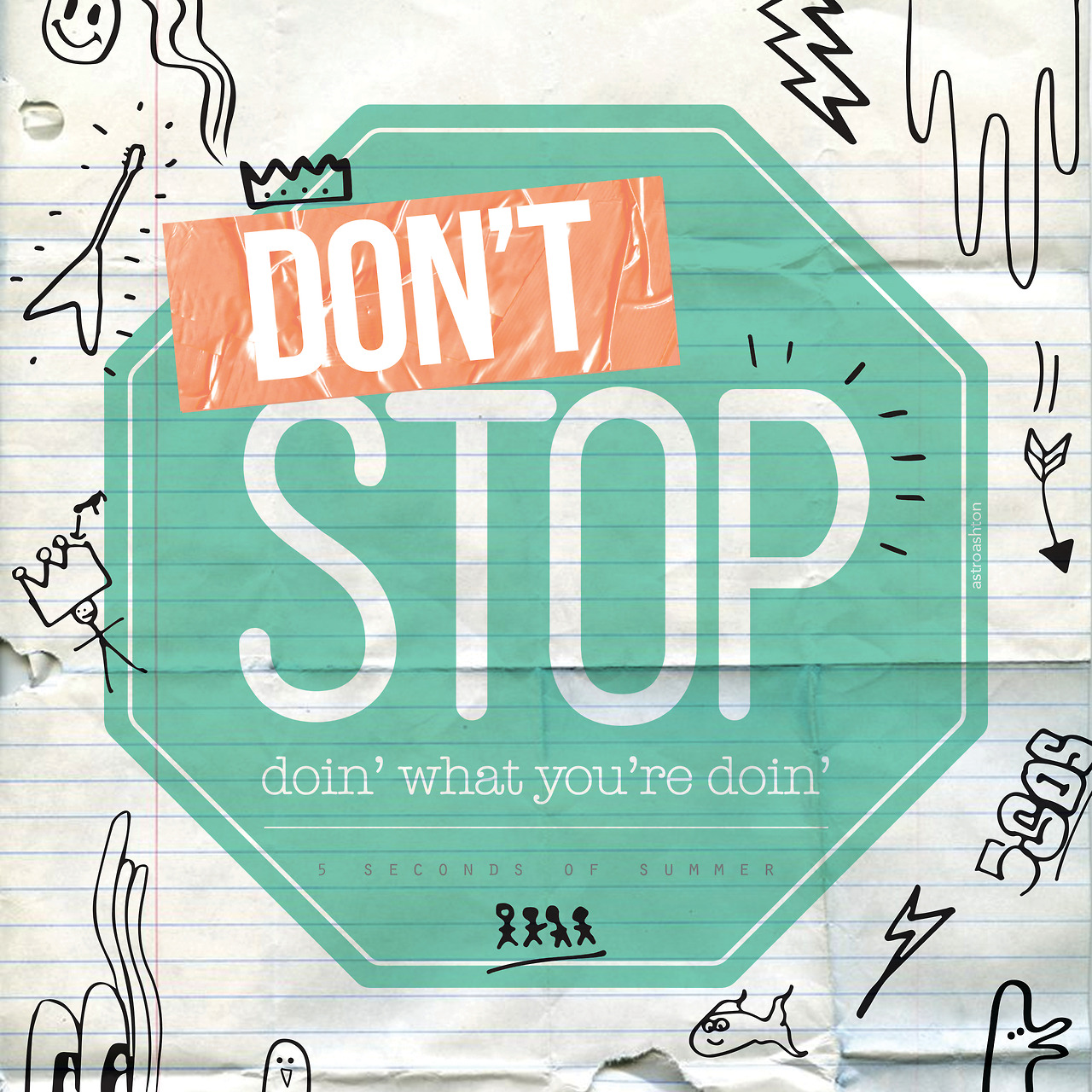 And never stop
Let's shop
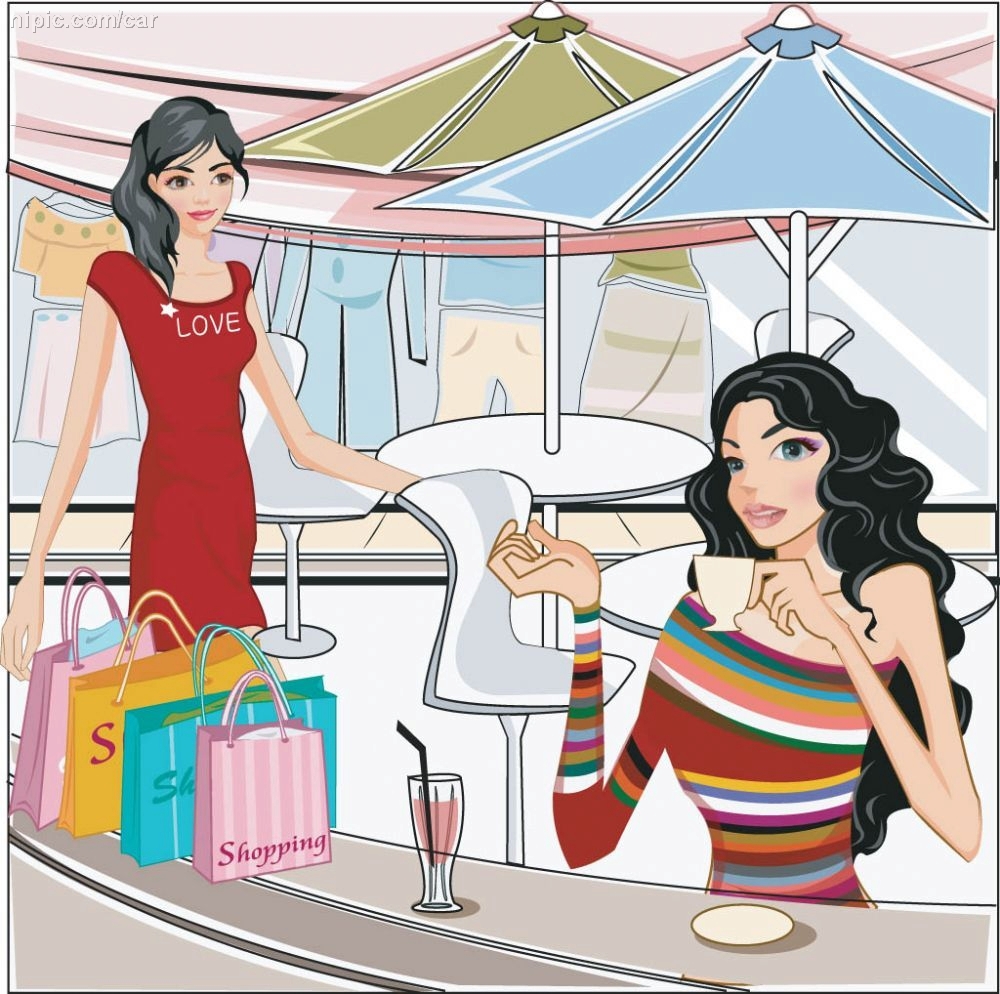 Until we drop
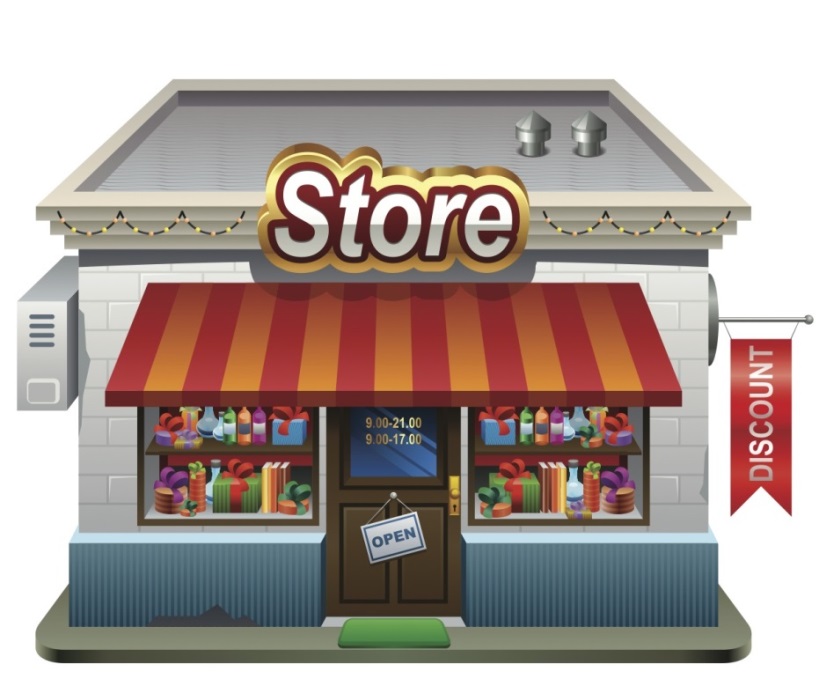 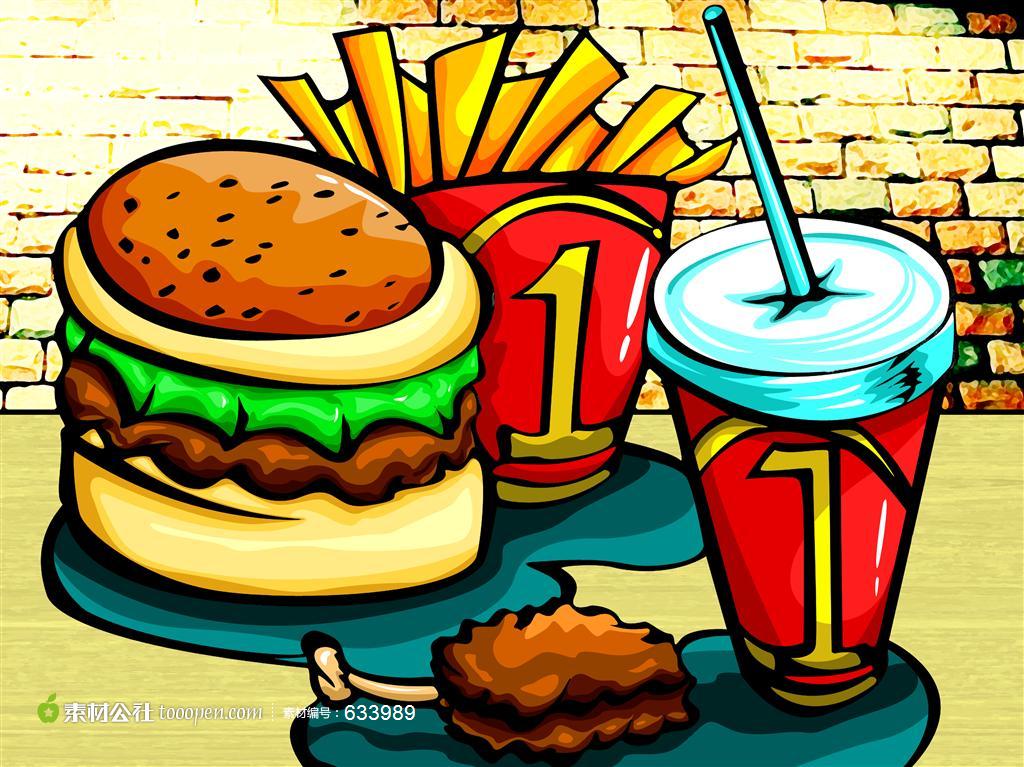 Well you know that it's going to be alright
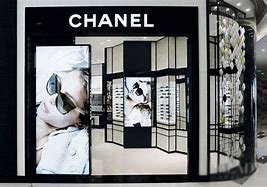 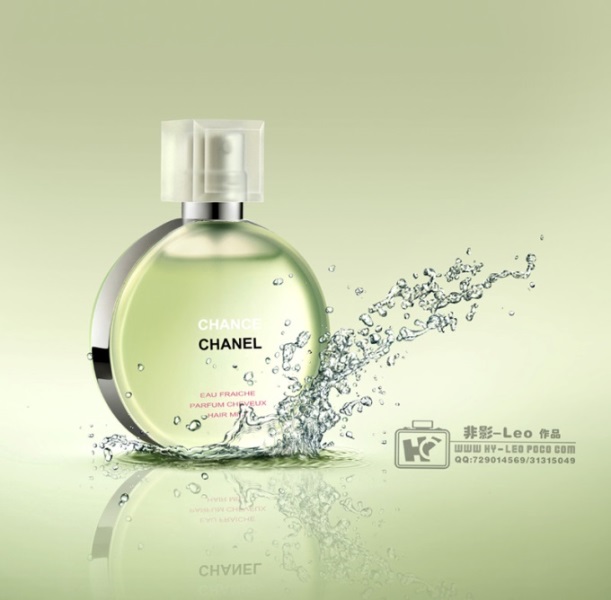 I think it's gonna be alright
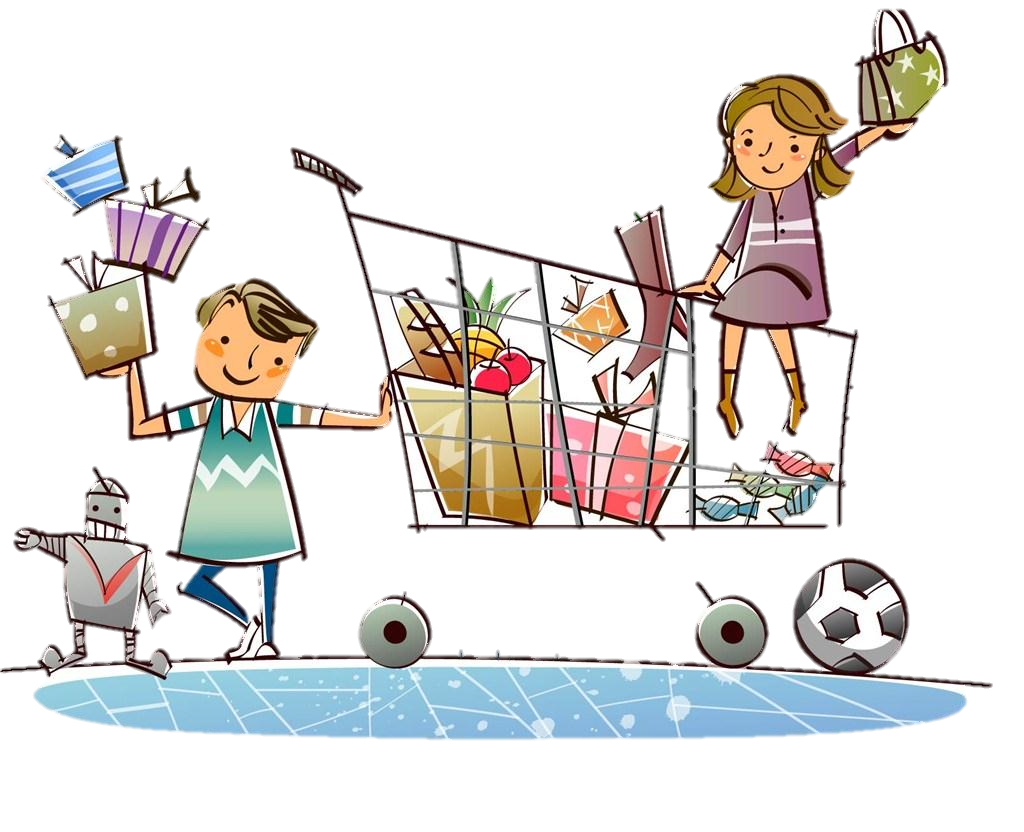 Everything will always be alright
When we go shopping
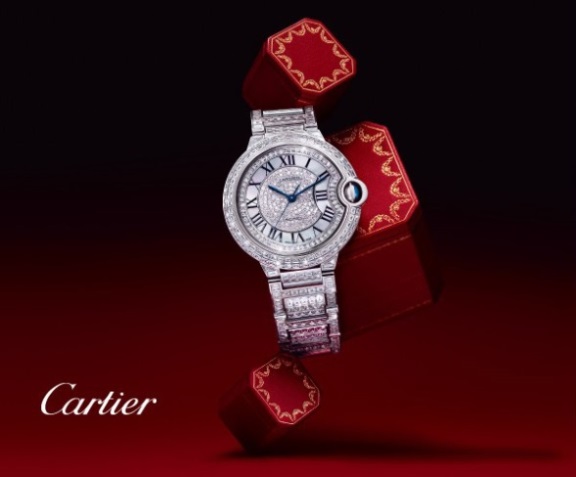 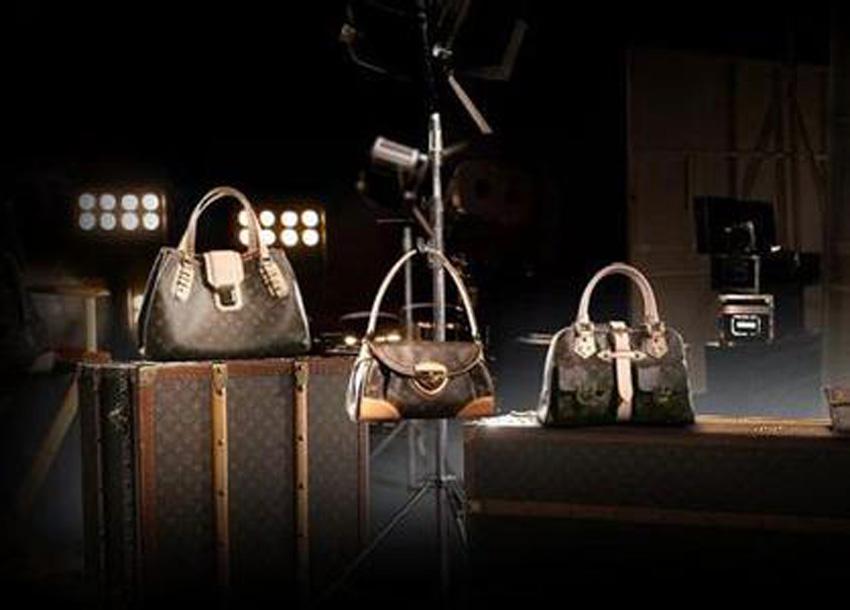 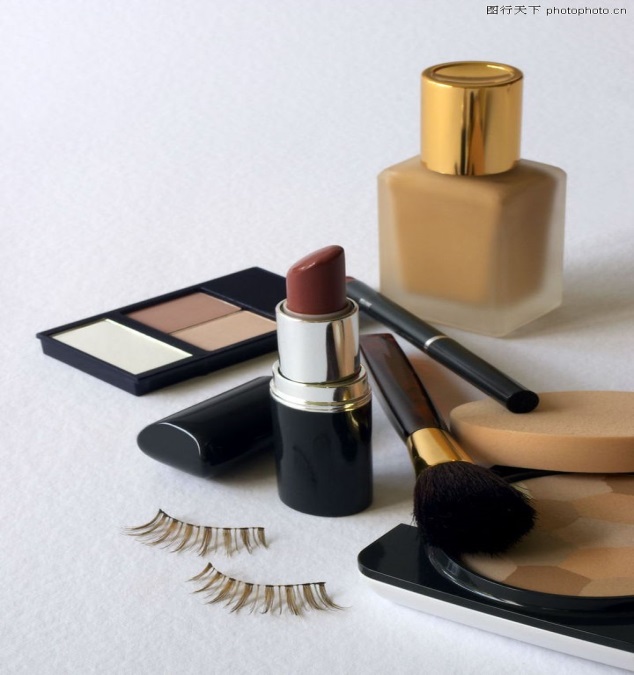 It's always lalalalala...
Shopping never end
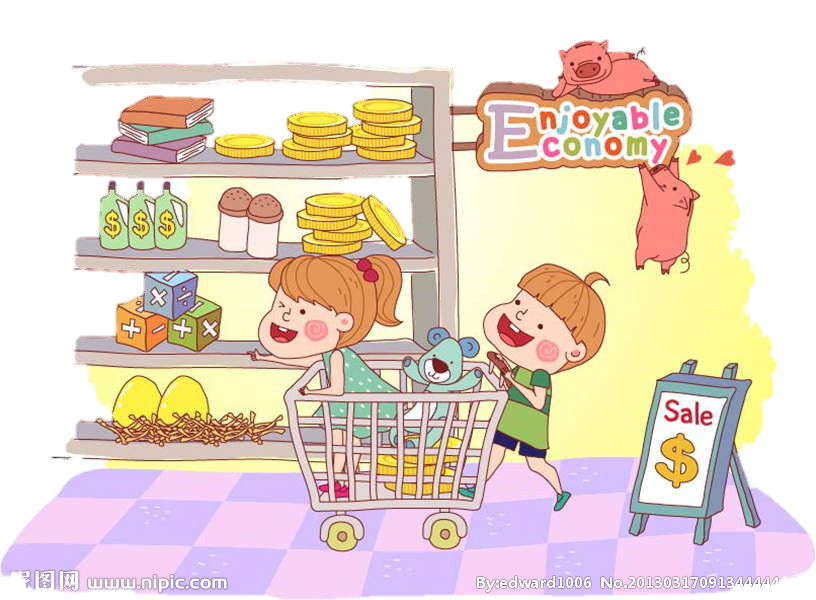 lalalalala...
Shopping with our friends
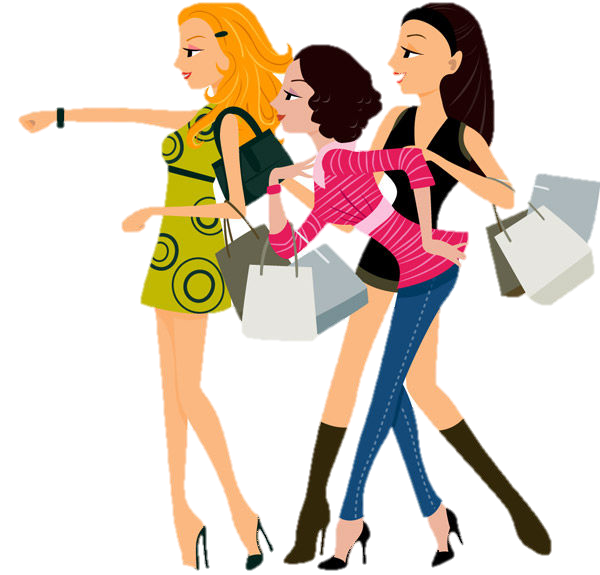 Shopping once again
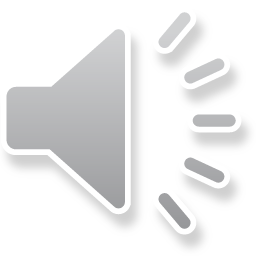 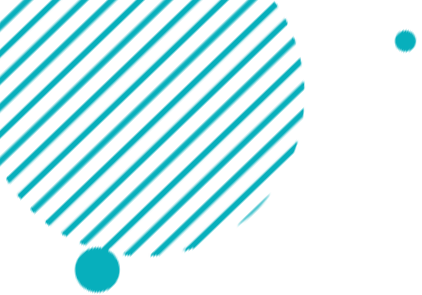 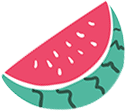 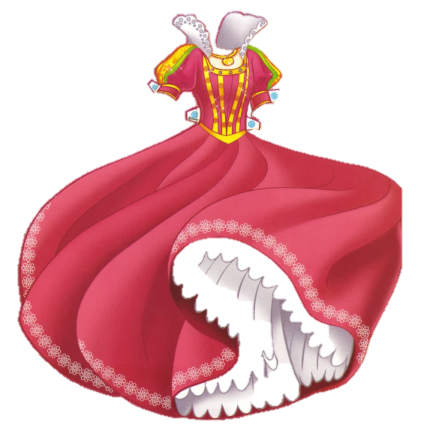 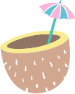 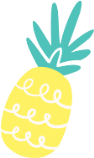 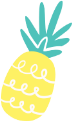 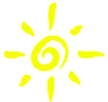 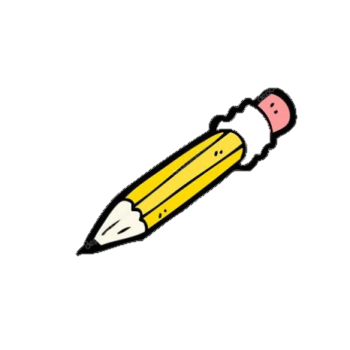 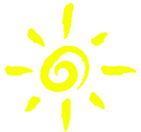 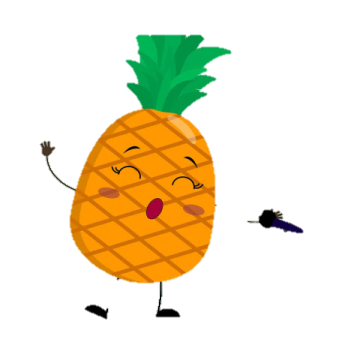 It's always lalalalala...
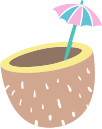 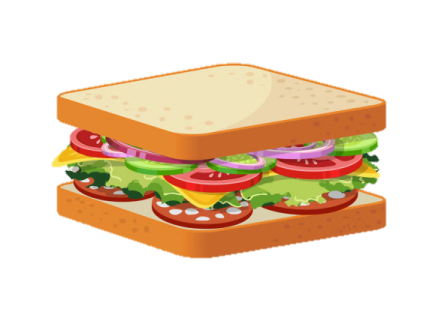 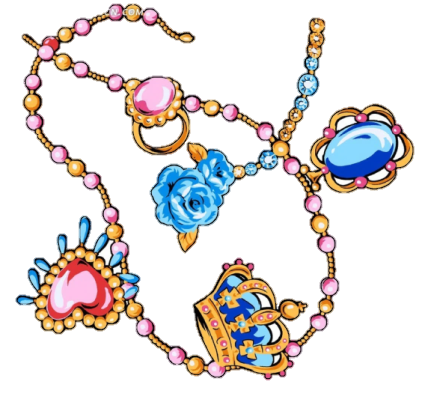 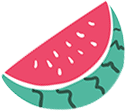 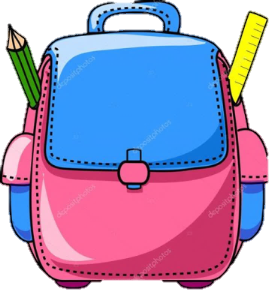 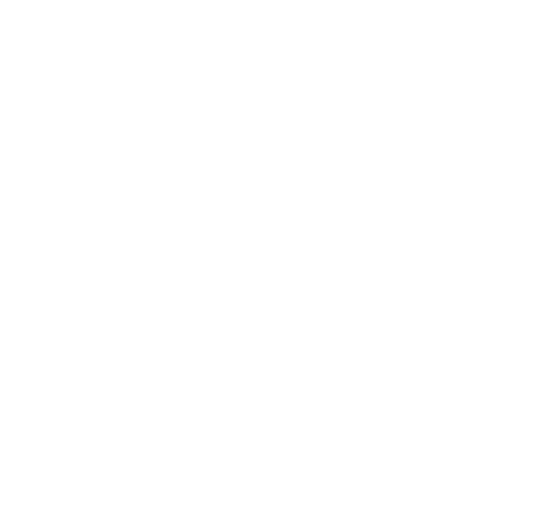 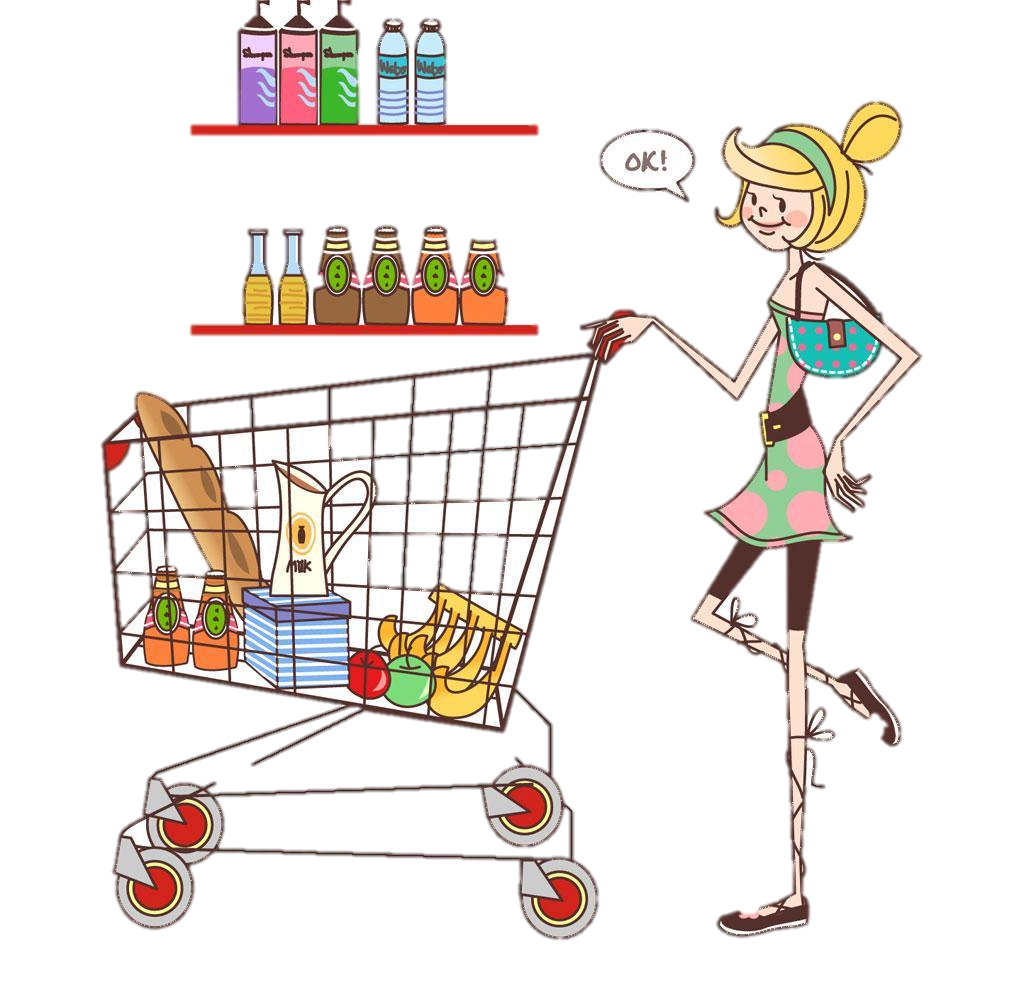 Until you've got all the stuff
It's never enough
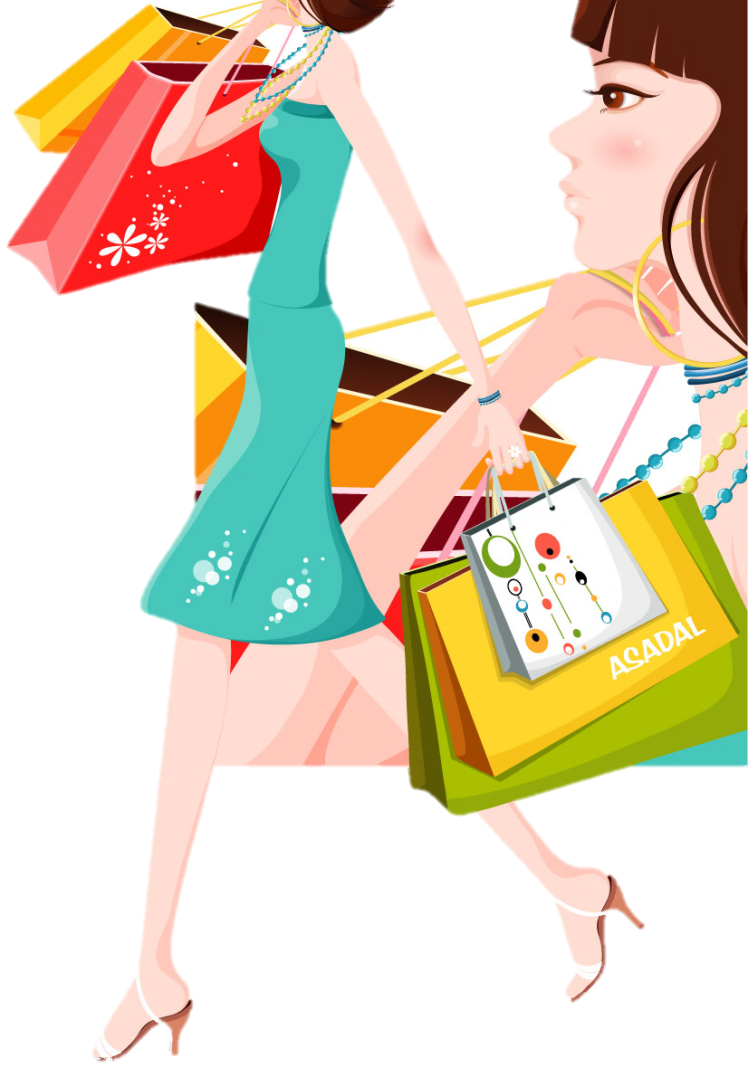 When the going gets rough
Just shop with somebody tough
Well you know that it's going to be alright
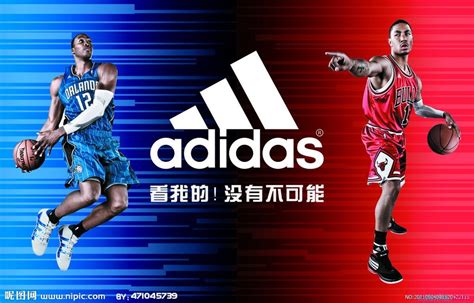 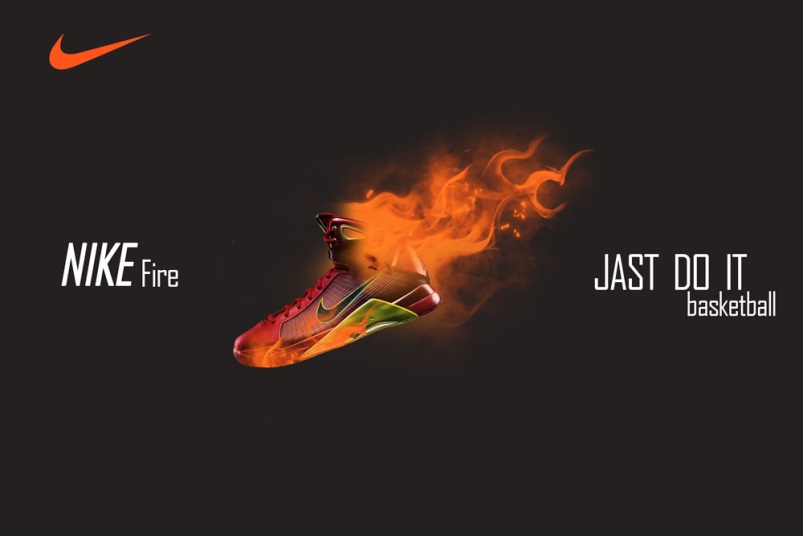 I think it's gonna be alright
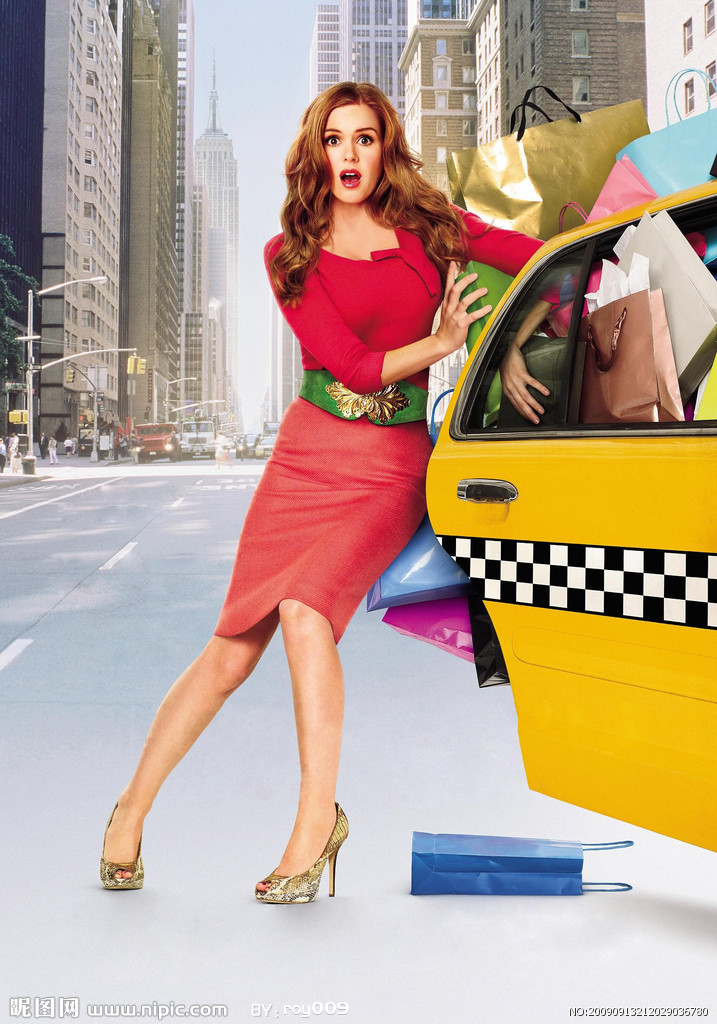 Everything will always be alright
When we go shopping
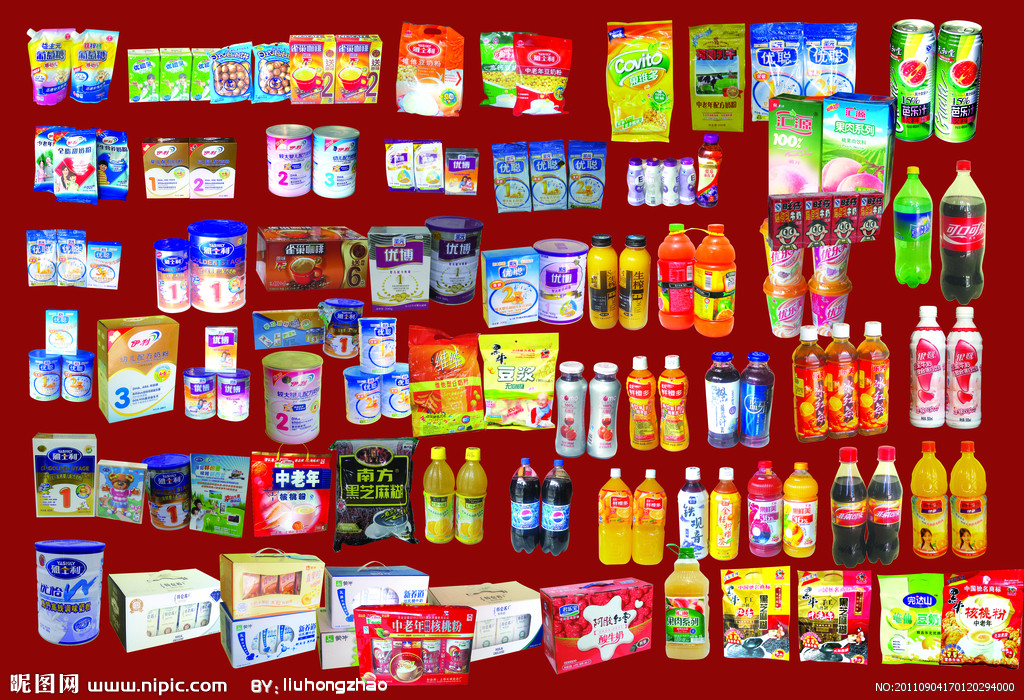 Well you know that it's going to be alright
Everything will always be alright
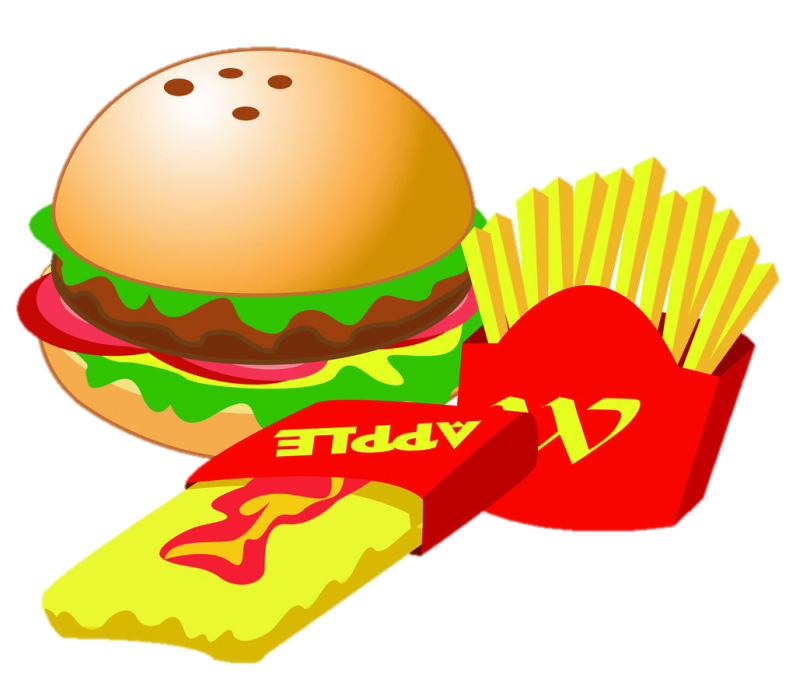 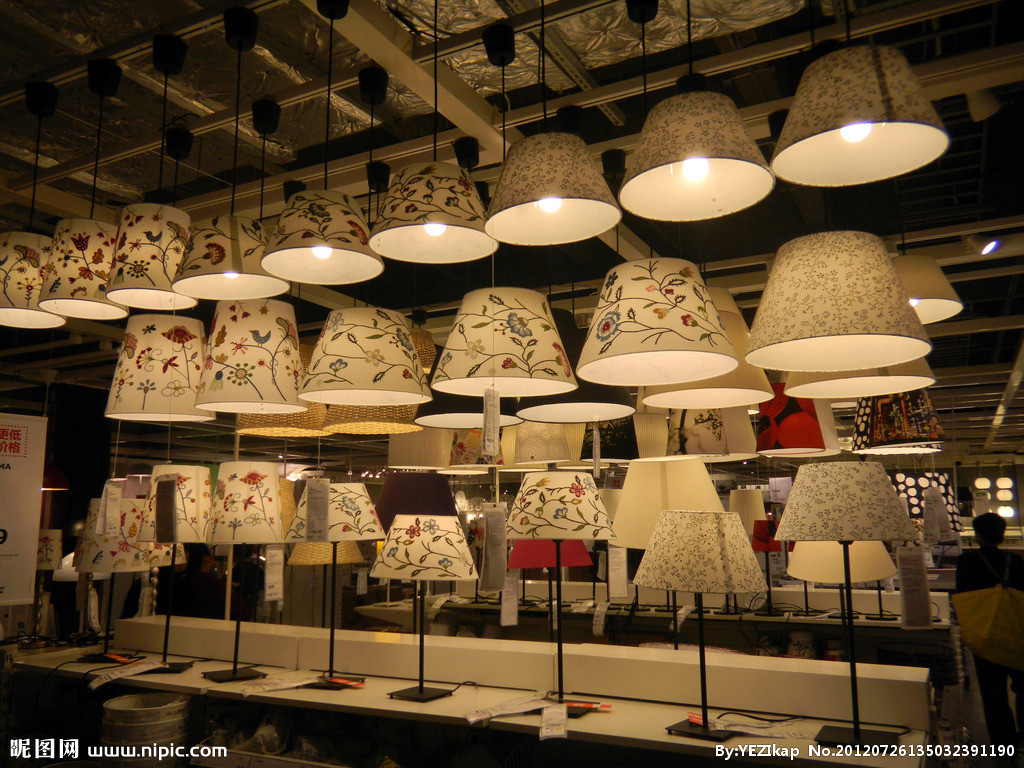 I think it's gonna be alright
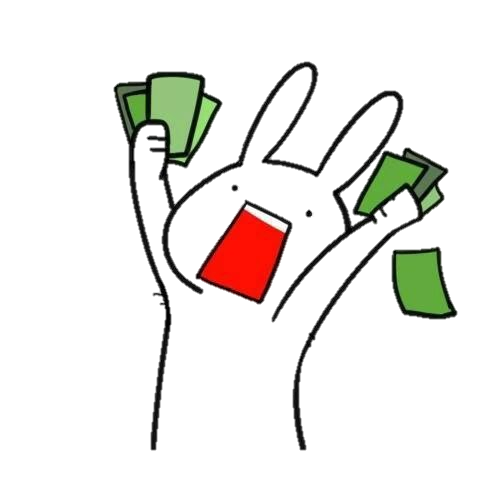 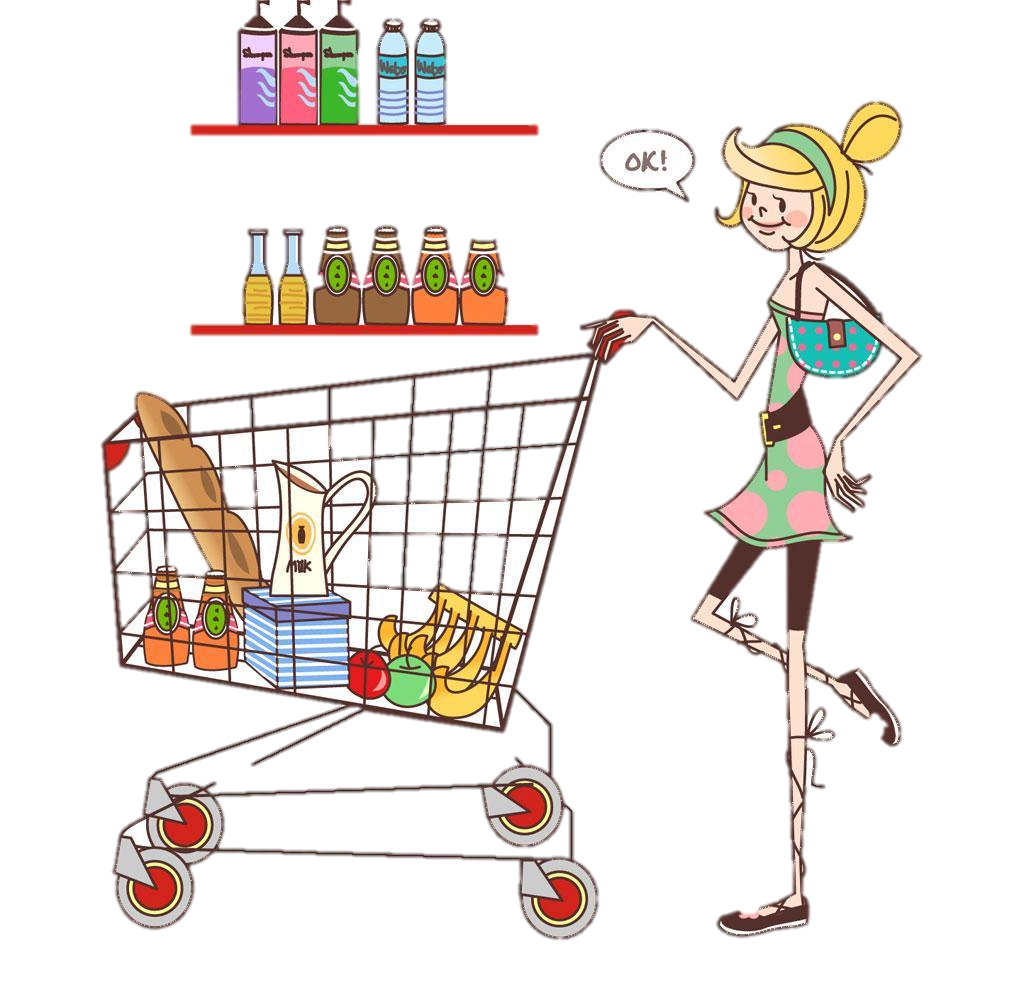 When we go shopping
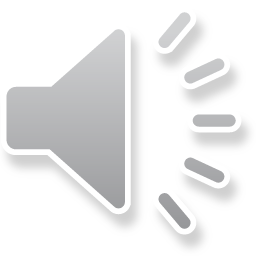 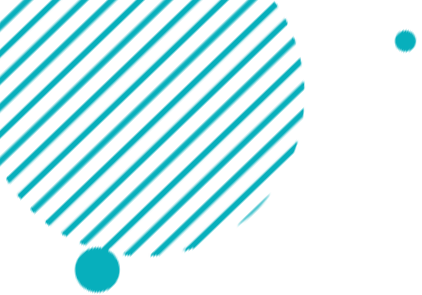 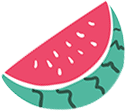 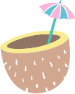 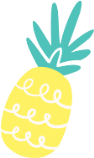 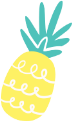 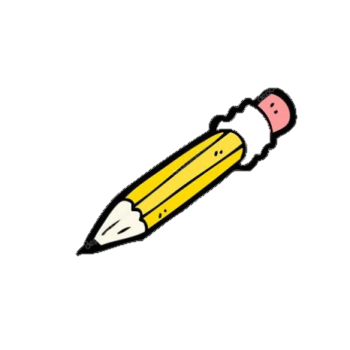 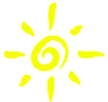 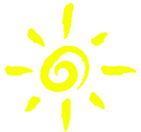 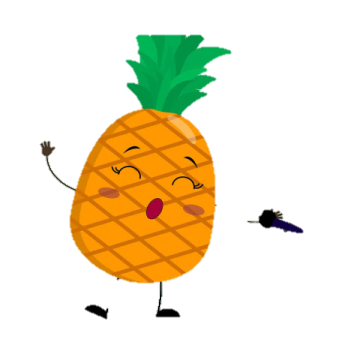 It's always lalalalala...
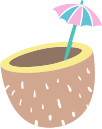 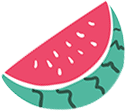 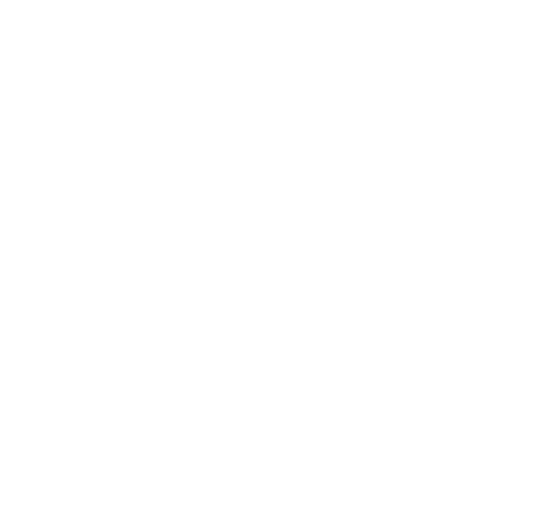 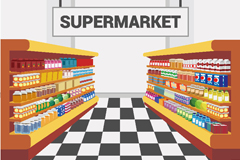 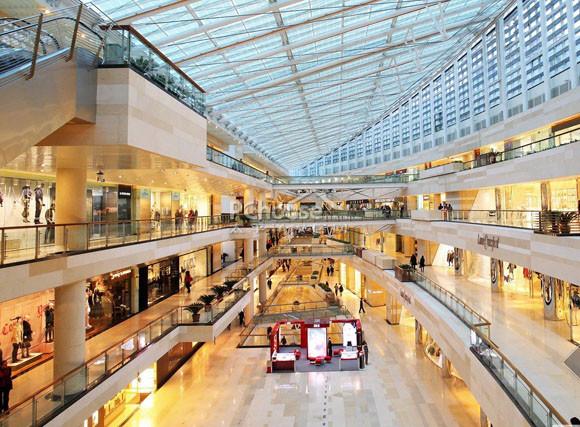 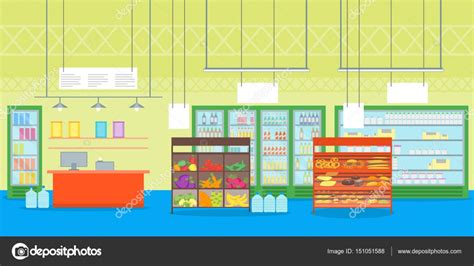 When we go shopping
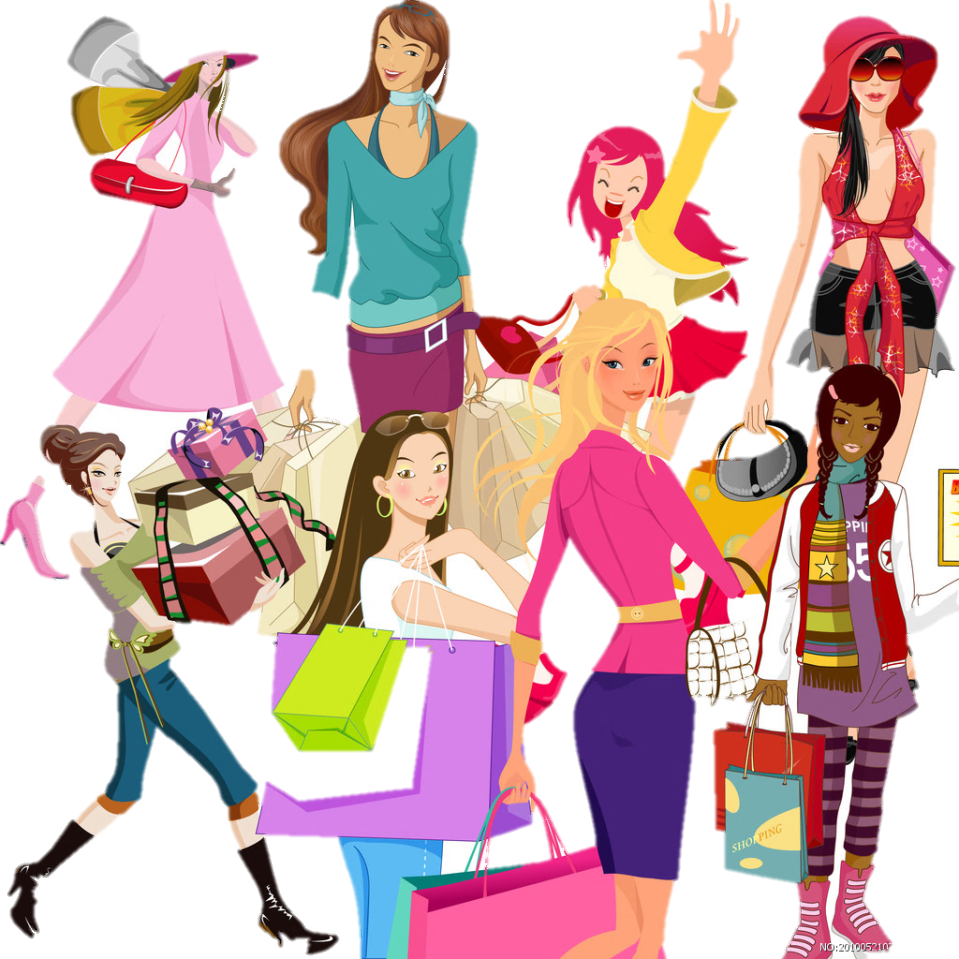 It's always lalalalala...
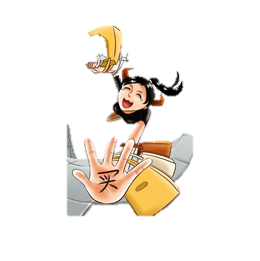